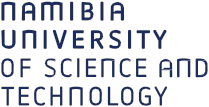 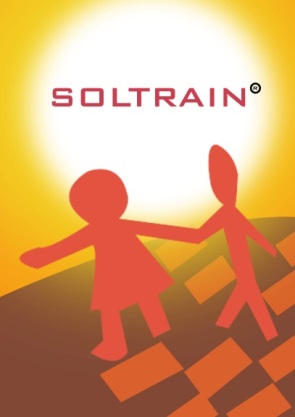 Establishment of Solar Thermal Centres of Competence in Namibia: Training of staff of Vocational Training Centres.
Helvi Ileka

 Centre for Renewable Energy and Energy Efficiency 
Namibia Energy Institute
Namibia University of Science and Technology
(NUST)
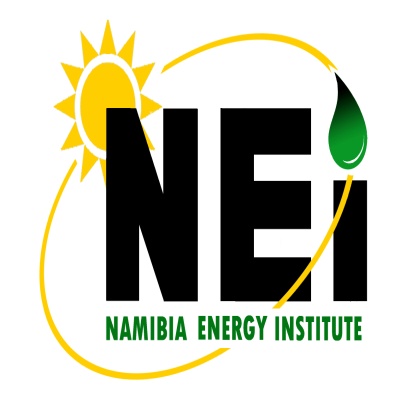 Outline
Introduction
Focus of SOLTRAIN I and II in Namibia
Establishment of Centre of Competence under the framework of SOLTRAIN Project
Collaboration with National Housing Enterprise
Conclusions
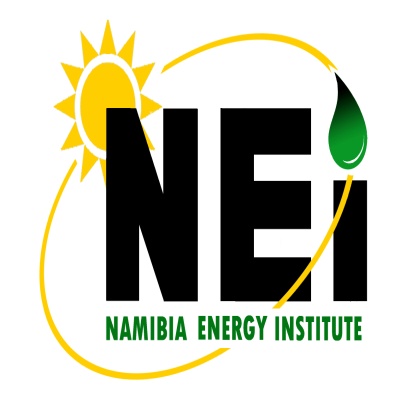 Introduction
Namibia ~ 40 % electrification
 
Installed Capacity: 332MW hydro, 120MW coal  & 24MW diesel.

Peak demand surpassed 534MW

~ 60 % of national demand of electricity is imported from regional partners through SAPP

of which most of  agreements have  ended in  2015

Expected Deficit from 2016
Namibia’s Direct Normal Irradiation(DNI) ranks among the highest in the world
Strong case for solar water heating as a demand side management intervention in Namibia
3
[Speaker Notes: Imports are almost half of the demand
Slight dip in consumption in 2009 compared to 2008. Demand-side Management activities could be attributed to this dip]
Policy Framework on Solar Thermal and opportunities
Government promotes the use of renewable energy through the establishment of: 
An adequate institutional and planning framework;
Development of human resources; 
Public awareness; 
Suitable financing systems, e.g., Solar Revolving Fund (SRF);
Cabinet directive on solar water heaters –since 2007
Soltrain Project – since 2009;
EIF-SME Bank Green soft loan scheme – since 2013. 
A regulated renewable energy industry that promotes & adopts   quality standards
Development of Solar Thermal Market in Namibia through policy and appropriate legislation
4
Focus of SOLTRAIN I and II
Vocational Training Centres capacitated as Centres of Competence
Vision for 2030: 
0.5m² of collector 
per inhabitant
Today: 
<1% of low 
temperature heat
y
g
e
t
a
r
t
S
2013
2015
2020
2030
STTP develops the strategy for growth
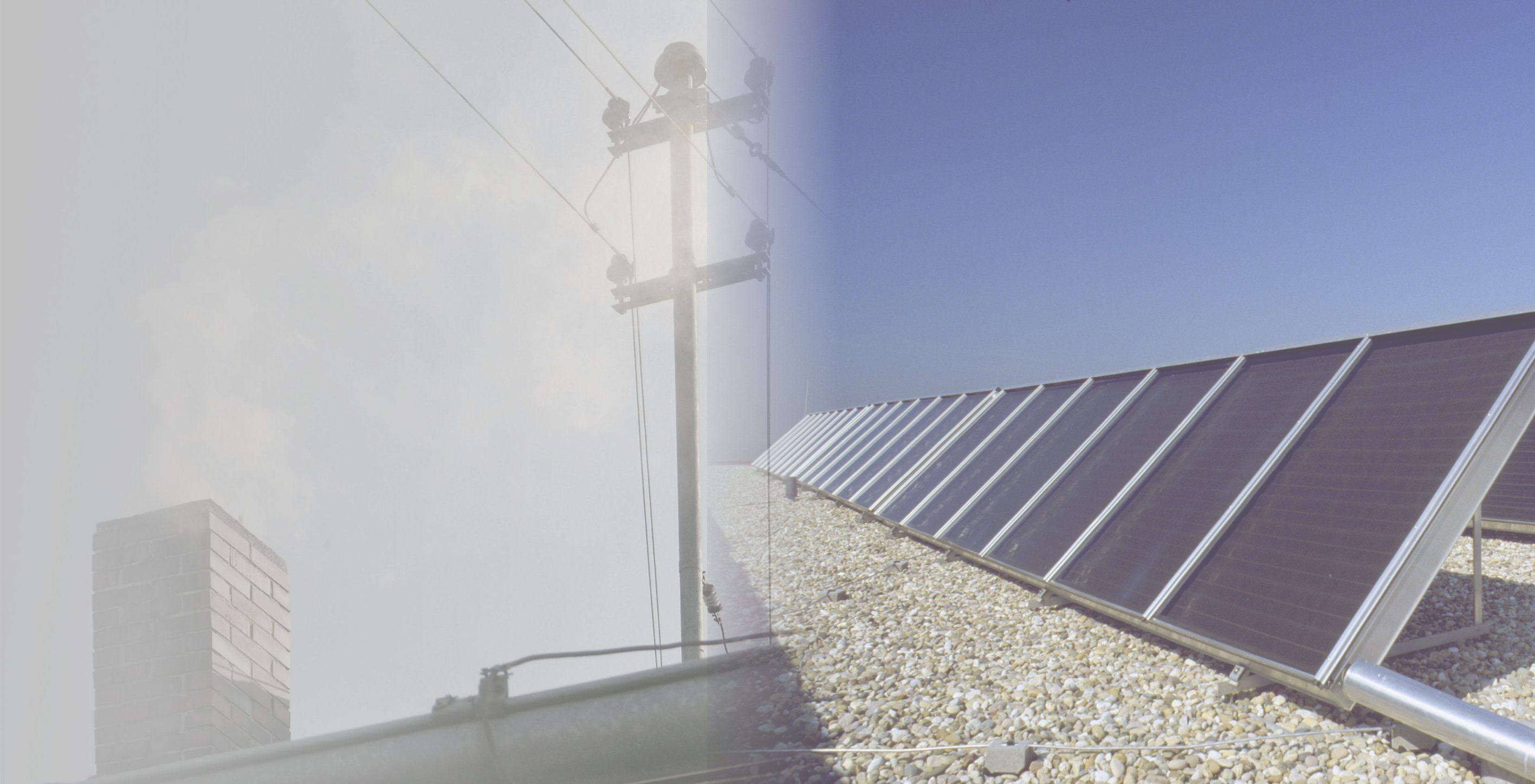 [Speaker Notes: SLIDE IS HEAVILY ANIMATED! The two pie-charts relate to the previous to presentations: Gerhard Stryi-Hipp will explain were solar thermal is today, and Werner Weiss will present our vision for 2030. You then show that the ESTTP is the means to develop the strategy to come A to B…]
Structure of NAM STTP
Coordination
NEI-CREEE
Industry
Solar Companies
Higher Education
VTCs?
Ministry of Works
NAMPOWER
VISION: 0.5 m2 of solar thermal collector area per habitant in Namibia by 2030.
Govt. buildings
Directive available
Program? Vision?
Policy framework?
Curriculum
Applied research
Quality standards
Training
20.000 SWH
Households
450 commercial 
Systems 
In next 5 years
13.6 MW avoided
Install high quality SWH systems
Manufacturing
…
Financial institutions, Environmental Investment Fund
Ministry for Mines and Energy: Revolving Fund
The Namibia Energy Institute as a Centre of Competence
Developing the value chain for establishment of solar thermal technology industry: registration of suppliers and installers
 Developing the standards for the products related to solar thermal technologies, e.g., solar water heating, and code of practice for installation, and maintenance of solar thermal systems in Namibia (TCI, NSI and MME)
 Train service providers involved in sourcing, installation, and maintenance of solar thermal systems excl. inspectors
 Developing instruction manuals for installers, inspectors, maintainers and users of solar thermal technologies
Establishment of satelite Centres of Competence
Carry out comprehensive training programmes ranging from practical hands-on training to application oriented training of already skilled installers on different types of solar thermal applications 
Will act as one of the focal points for Solar Thermal information, training, support for industry and policy, as well as for applied research in the regions.  
Institutions of Higher  Education Coordinated by NEI
Collaborate with other Endulink projects (SASEI,PARTICIPIA, NEED and PEESA )on specialised Master Programmes
All  Vocational Schools in Namibia
Engage  National Training Authority (NTA) for curriculum development programmes;
Unit standards were developed  and approved with assistance of GIZ , L1-L5 cont…
Funding for demonstration systems  at VTC’s
To instil a sense of ownership, VTC’s contribute financially as well
NUST : Date of installation 	  29 April 2013
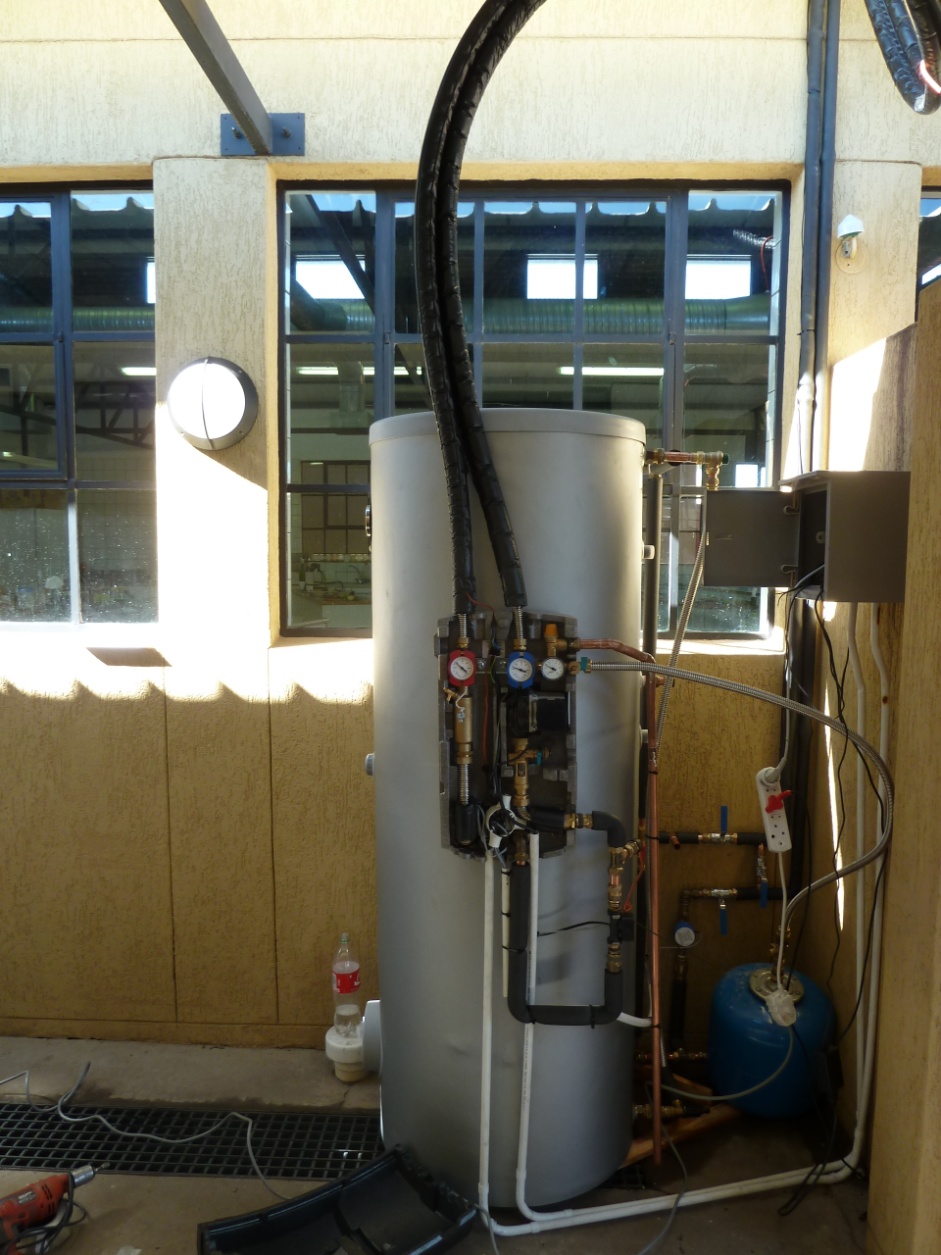 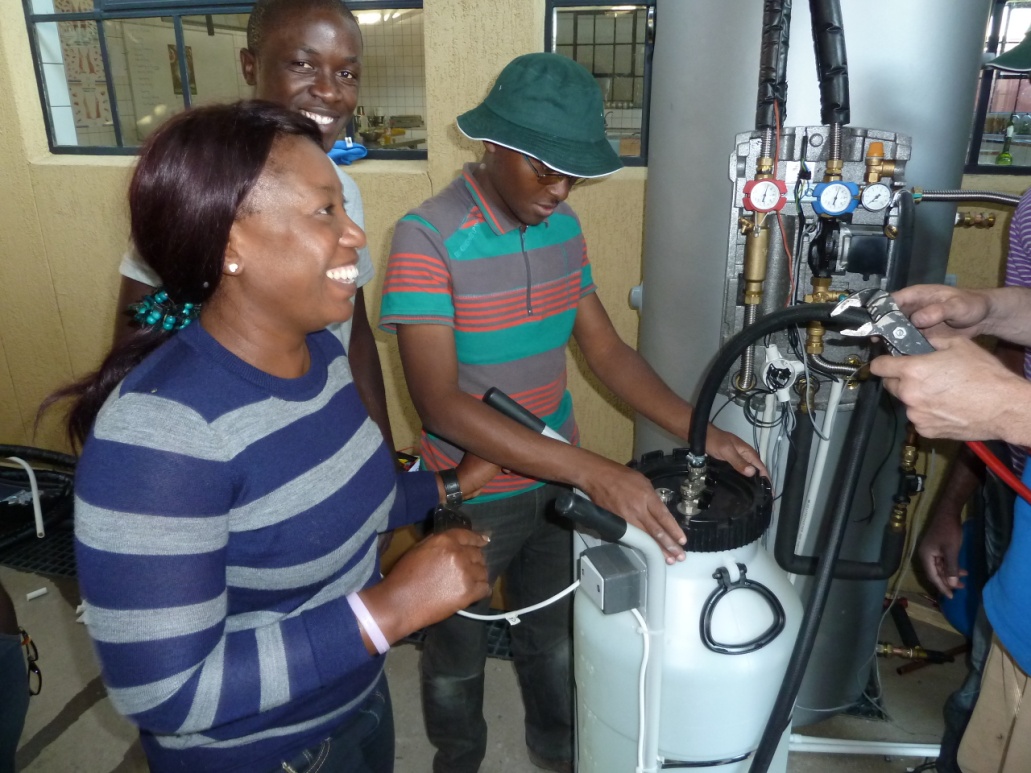 Complete system with monitoring equipment. 
Two - Polytechnic of Namibia Students have written their degree theses on the systems
Systems installed at 6 VTC’s + 1 National Youth Service Centre
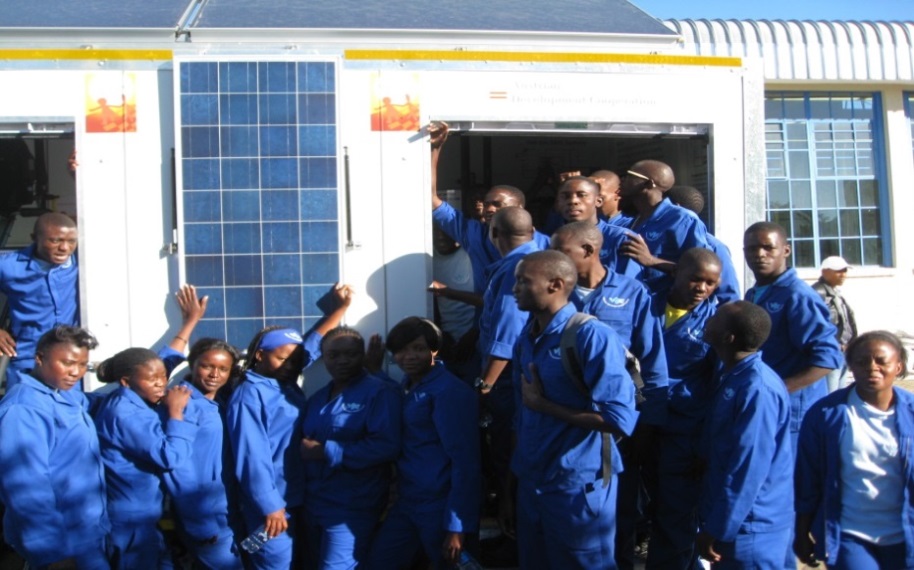 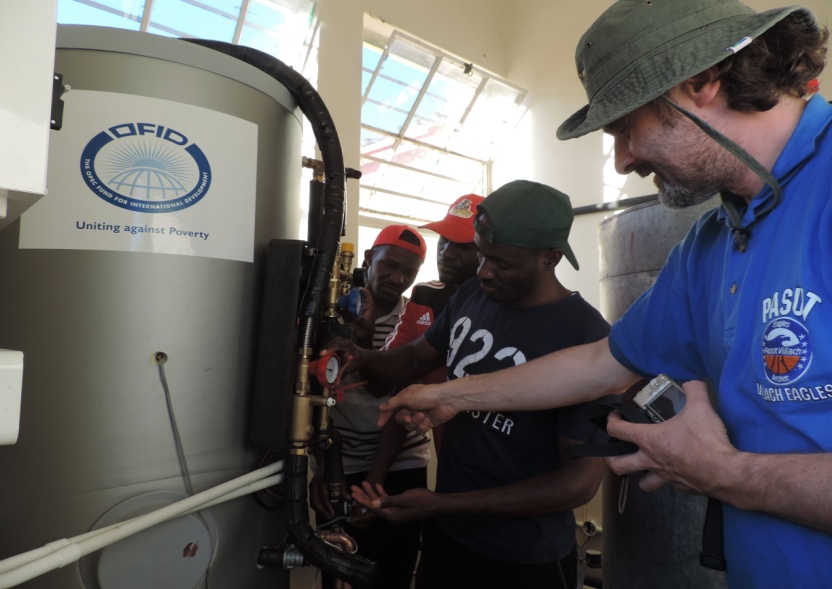 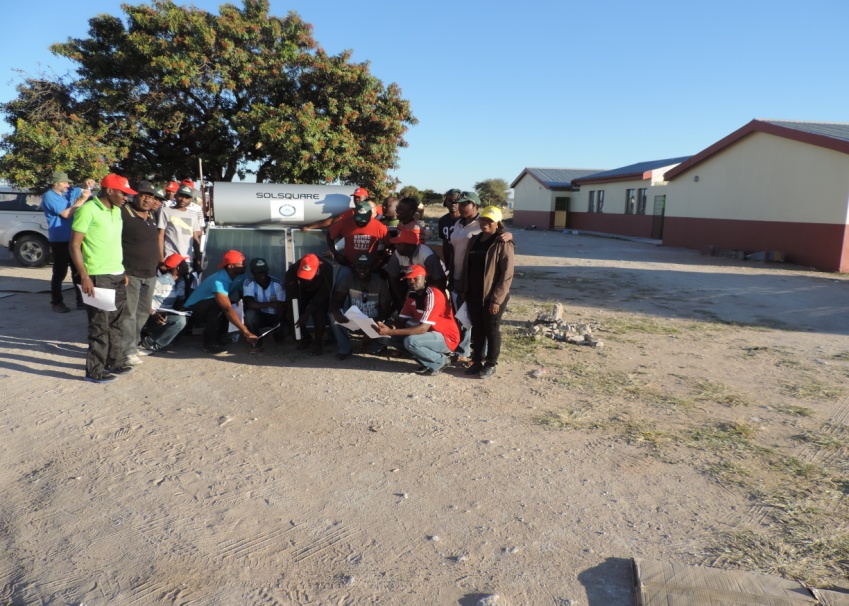 Pumped Systems installed by Instructors at Valombola, Rundu, Eenhana, Okakarara, Windhoek and Zambezi
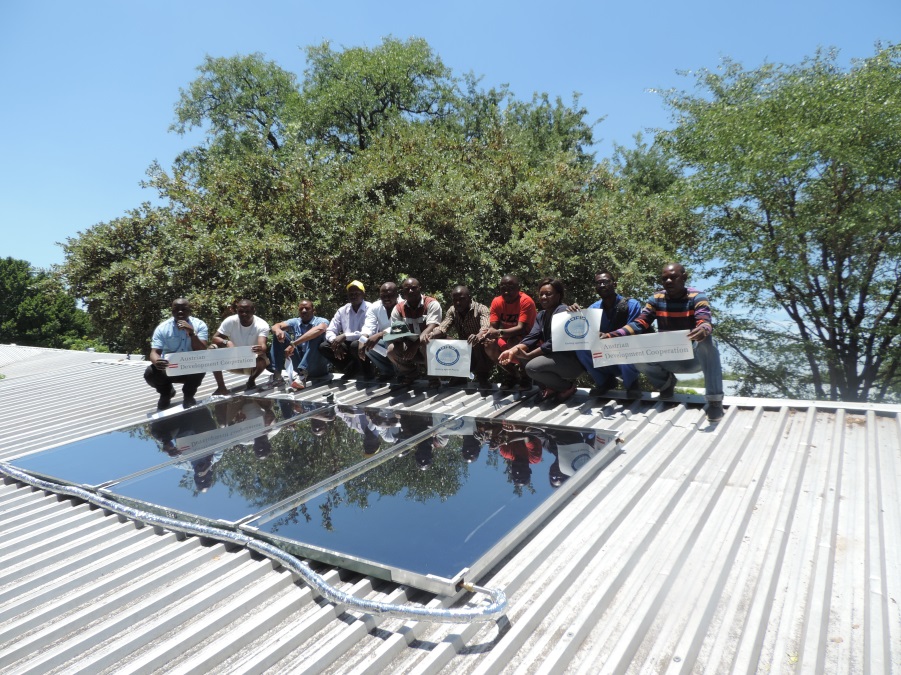 Zambezi VTC  was installed in February 2015
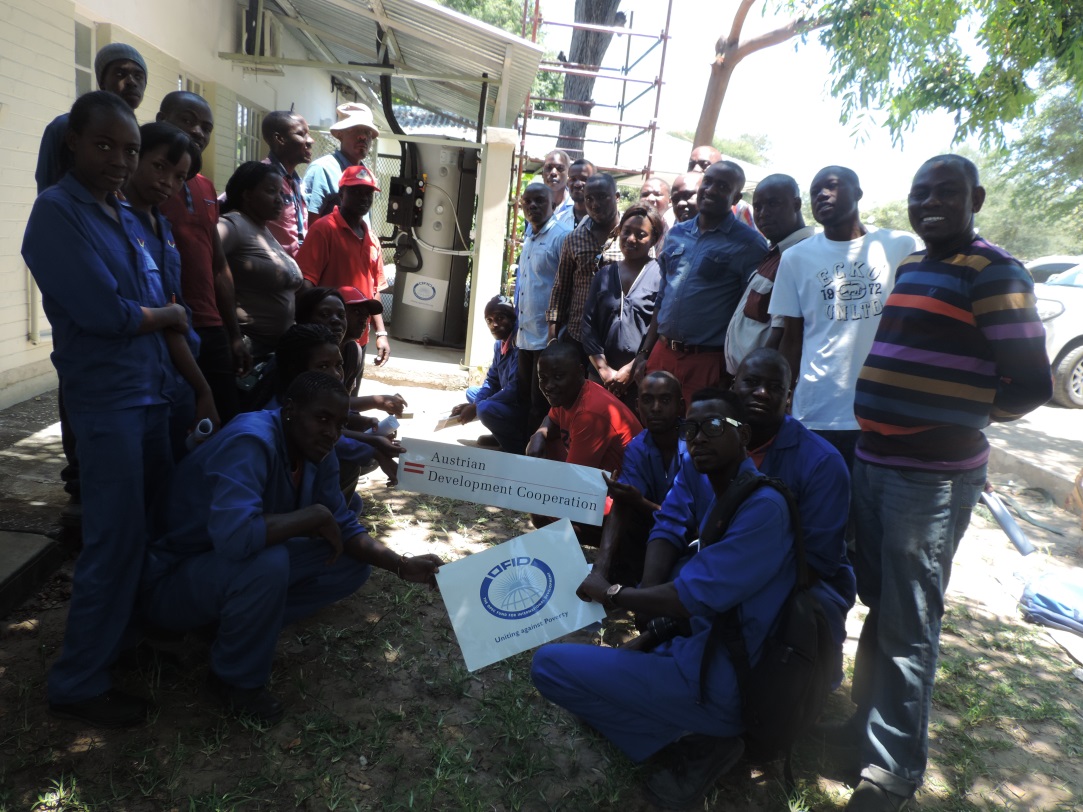 Collaboration with National Housing Enterprise
SOLTRAIN Contribution			       		50%

Namibian Government (Ministry of Mines and Energy    	25 %

System (house) Owner  through loan from NHE	        	25%
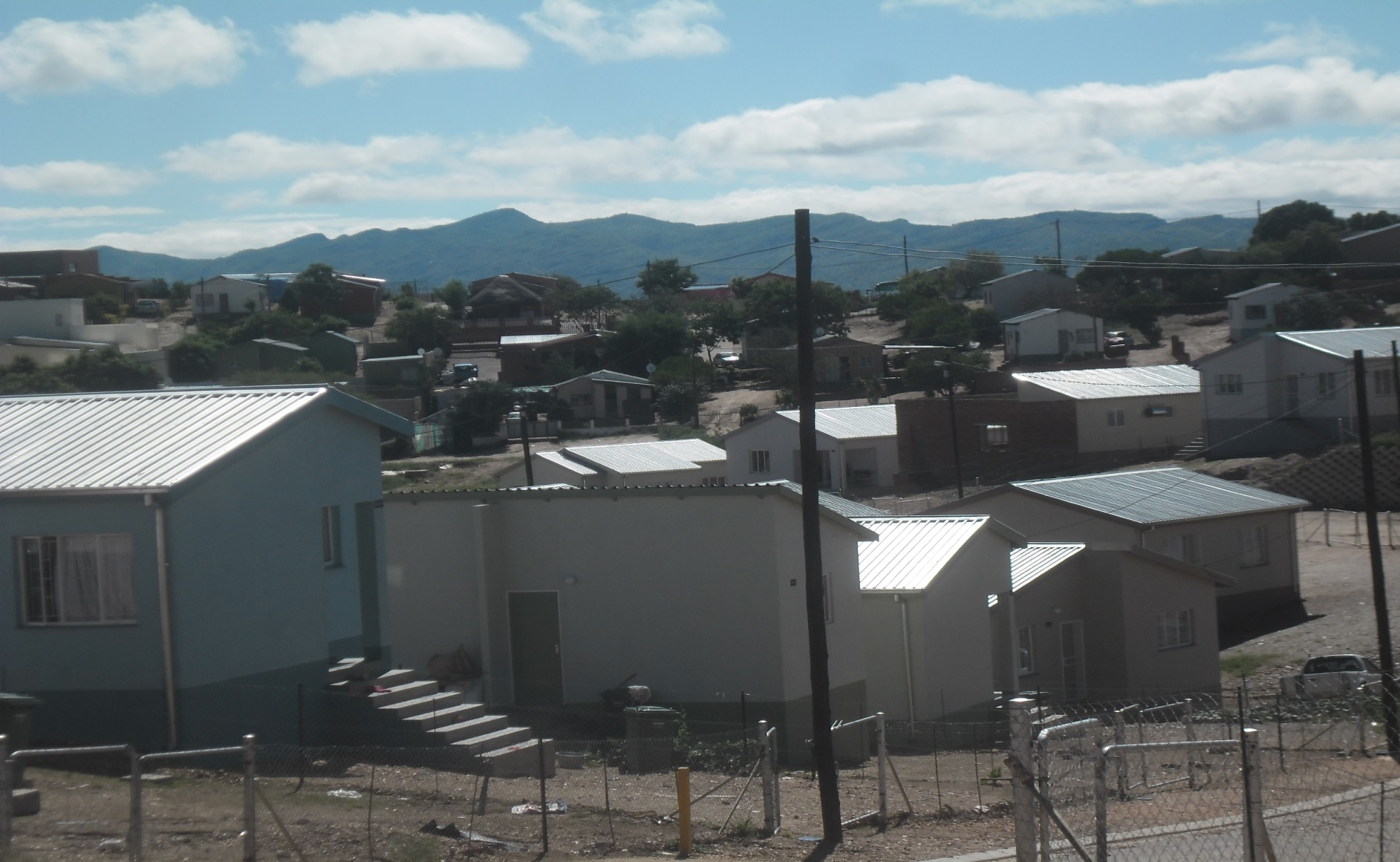 62 Solar Water Heaters installed as demonstration systems at low cost houses in Otjomuise in collaboration with NHE
SOLTRAIN’s initiative at mass housing project
Contributes and supports NamPower on Demand Side Management;
Provides proof of concept before implementation cabinet directive for public projects - NHE
Develops a flagship site for the SOLTRAIN project
The project to serve as practical site for Measuring  & Verification  for ECB trainees
Can serve as baseline for the low cost housing projects;
A financial model for financing SWH for the low cost houses will be developed
62 Solar Water Heaters  installed as demonstration systems at affordable houses in Otjomuise in collaboration with NHE
62 SWH for NHE
62 SWH for NHE
On-line monitoring systems installed at 6 houses
Monitoring data
On-line monitoring systems installed at 6 houses
Total electricity consumption for NHE 2141 (no SWH installed)
About a third of energy demand goes to heat water
Total electricity consumption for NHE 2140 (SWH installed)
Zero % of energy demand goes to heat water
Energy balance of hot water consumption for NHE 2141 (without SWH) and NHE 2140 with Solar Water Heater
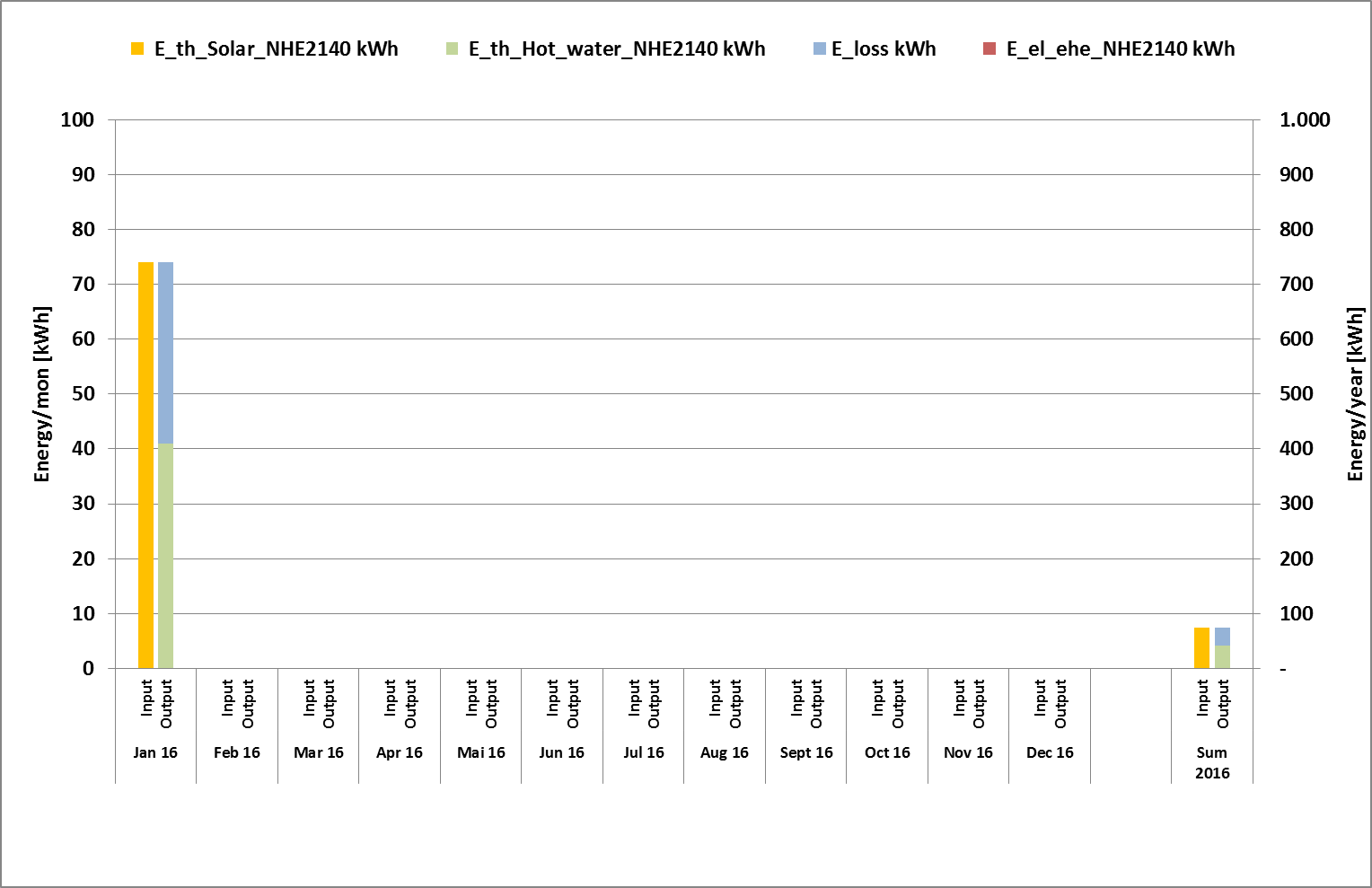 Both systems has losses but the user of 2141 pays electricity including the losses while 2140 all covered by the sun
Energy balance of solar input and hot water consumption for NHE 2140 (SWH installed)
losses
Although there are losses, user does not pay for used energy
Conclusions
Soltrain has been instrumental in the establishment of Centres of Competence in Namibia;

Centres of competence will assist in developing local capacity on solar thermal technologies, applications, adopt & enforce quality standards coordinated by NEI

One solution is to establish a local testing centre for verifying new entering the market
The User’s own financial contributions towards demonstration systems instils a sense of ownership – towards care and sustainability;  

Collaboration with NHE on installing solar water heaters will inform decisions on mass installations of SWH on mass housing project.
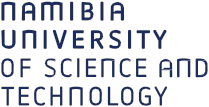 THANK YOU
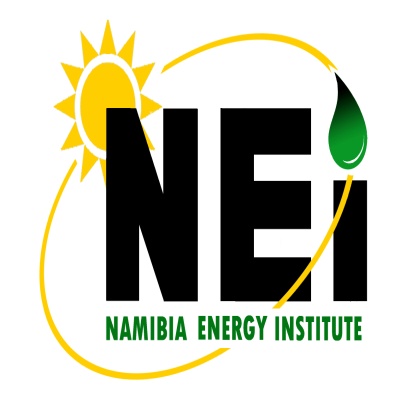 Namibia Energy  Institute (NEI)
Email: nei@nust.na